Framing meaning, Vector Images
Henry Klesius, fall 2023
Semantic unit
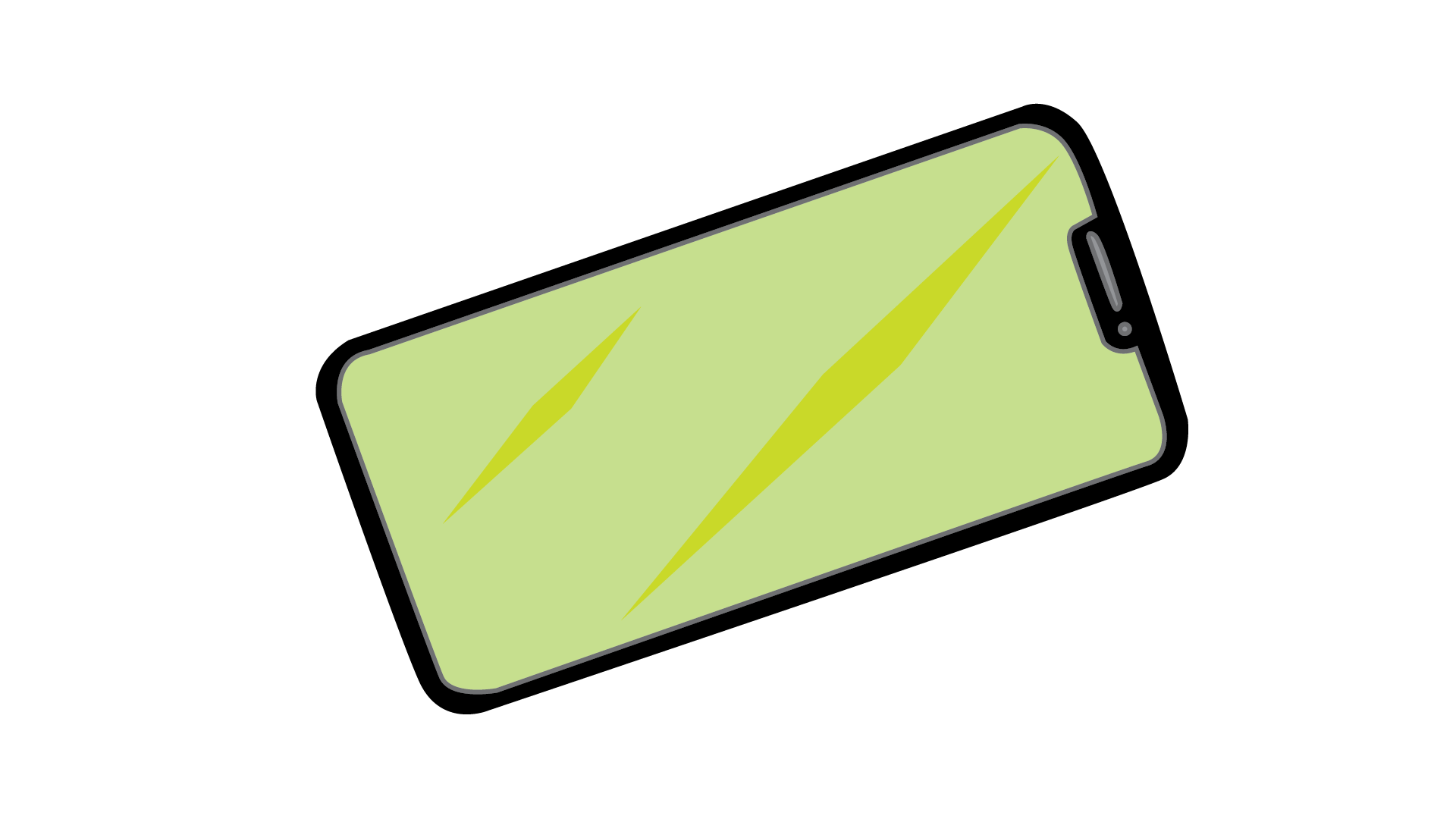 Genre
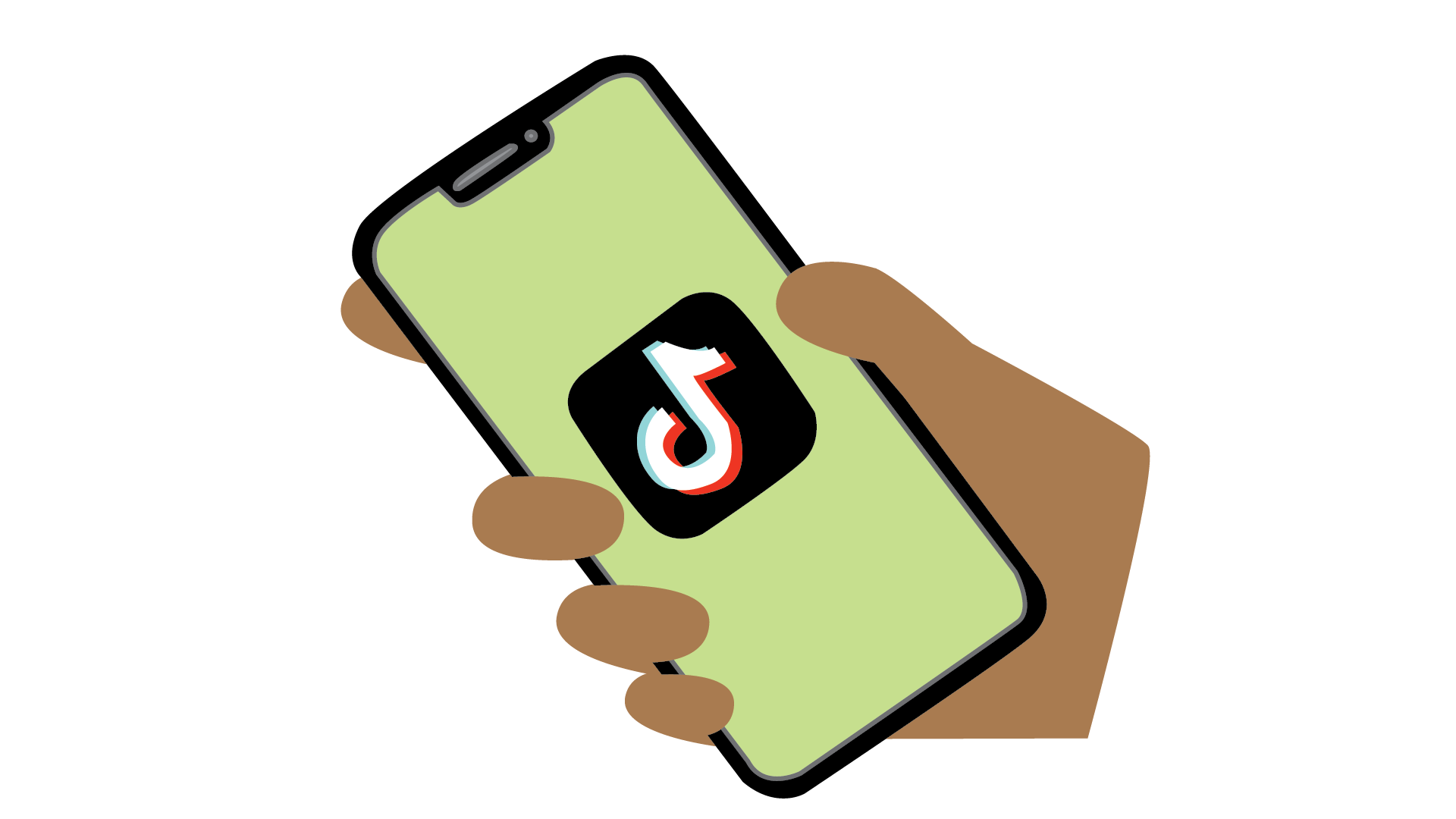 Style
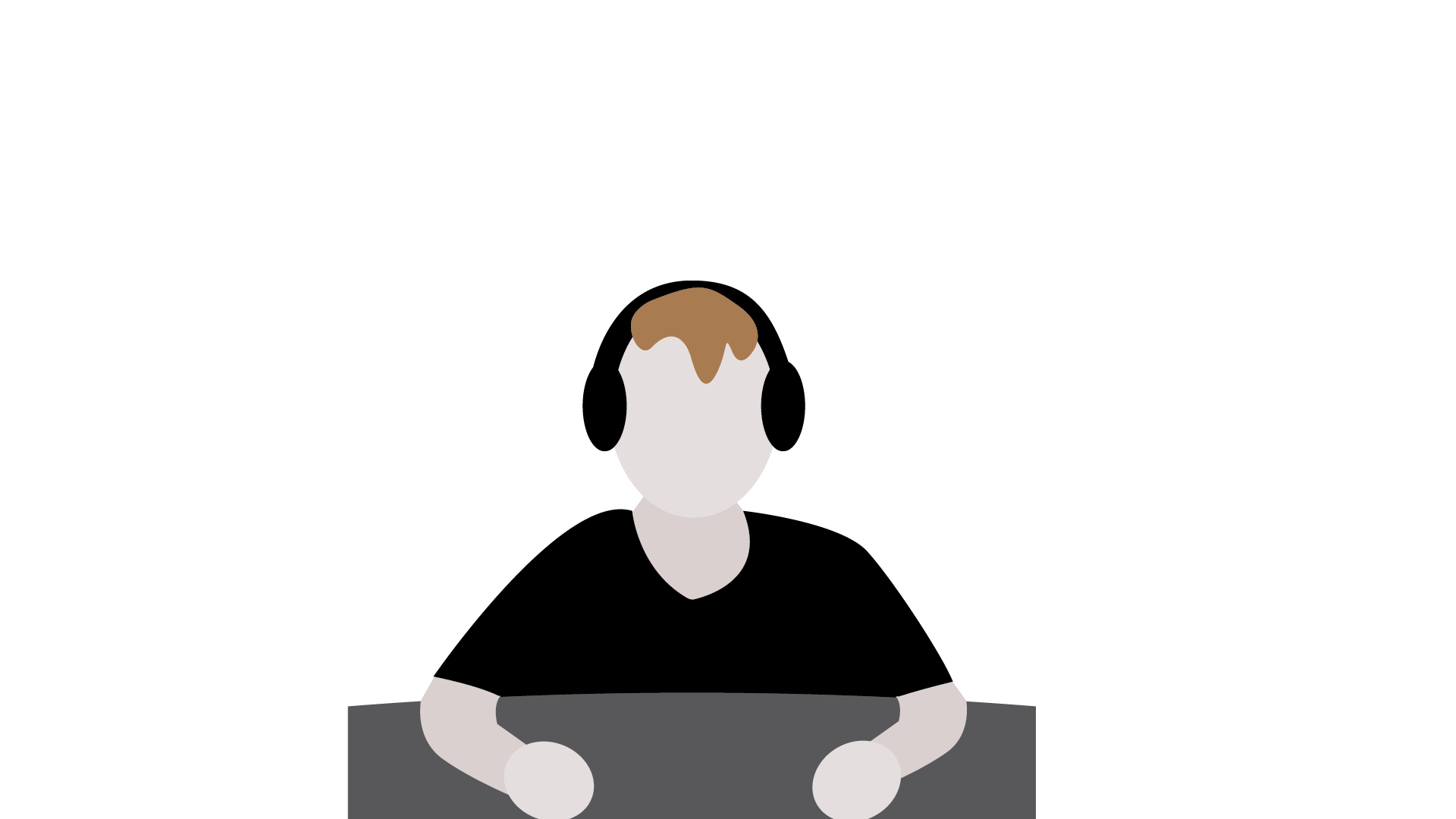 Institution
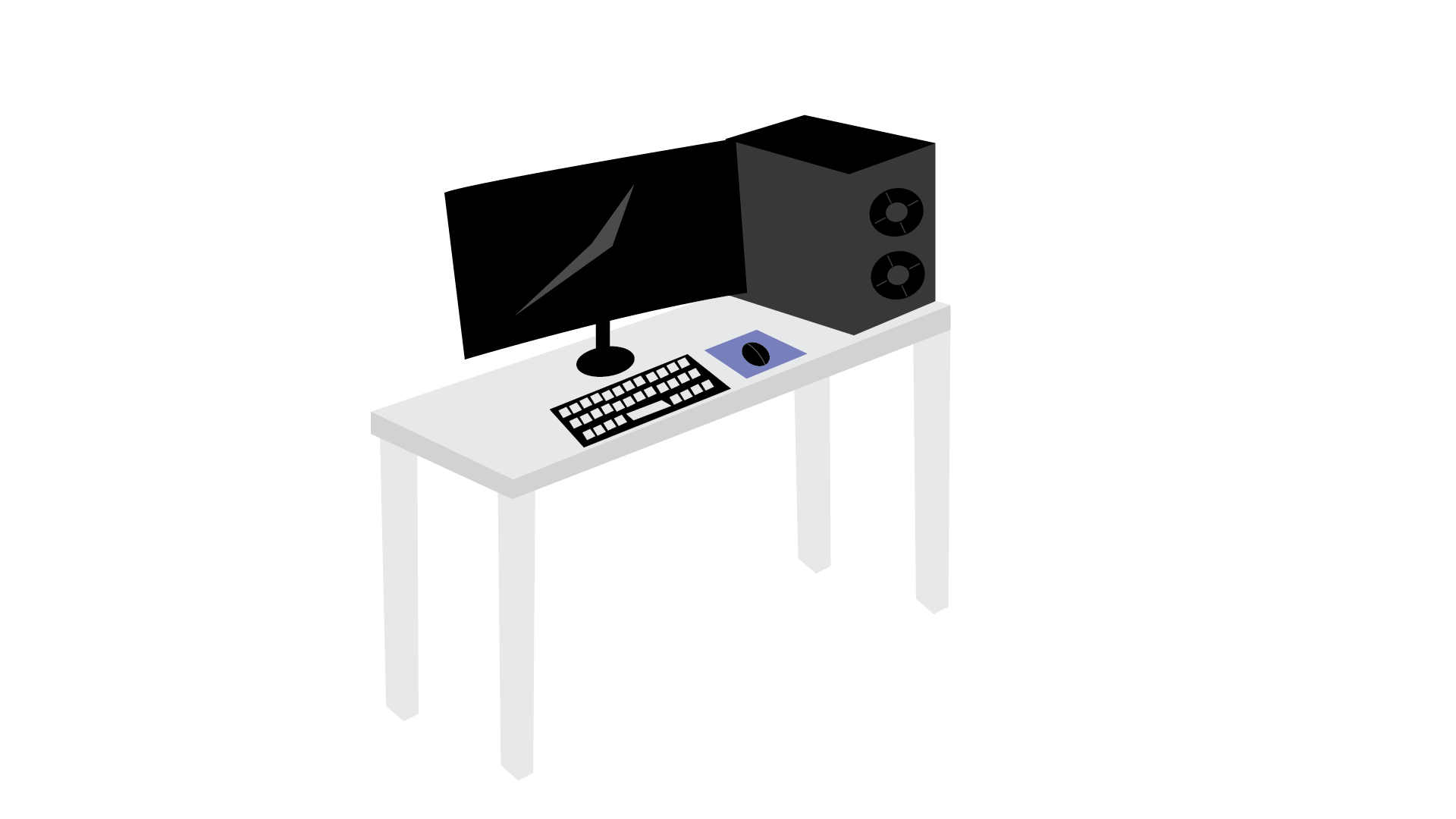 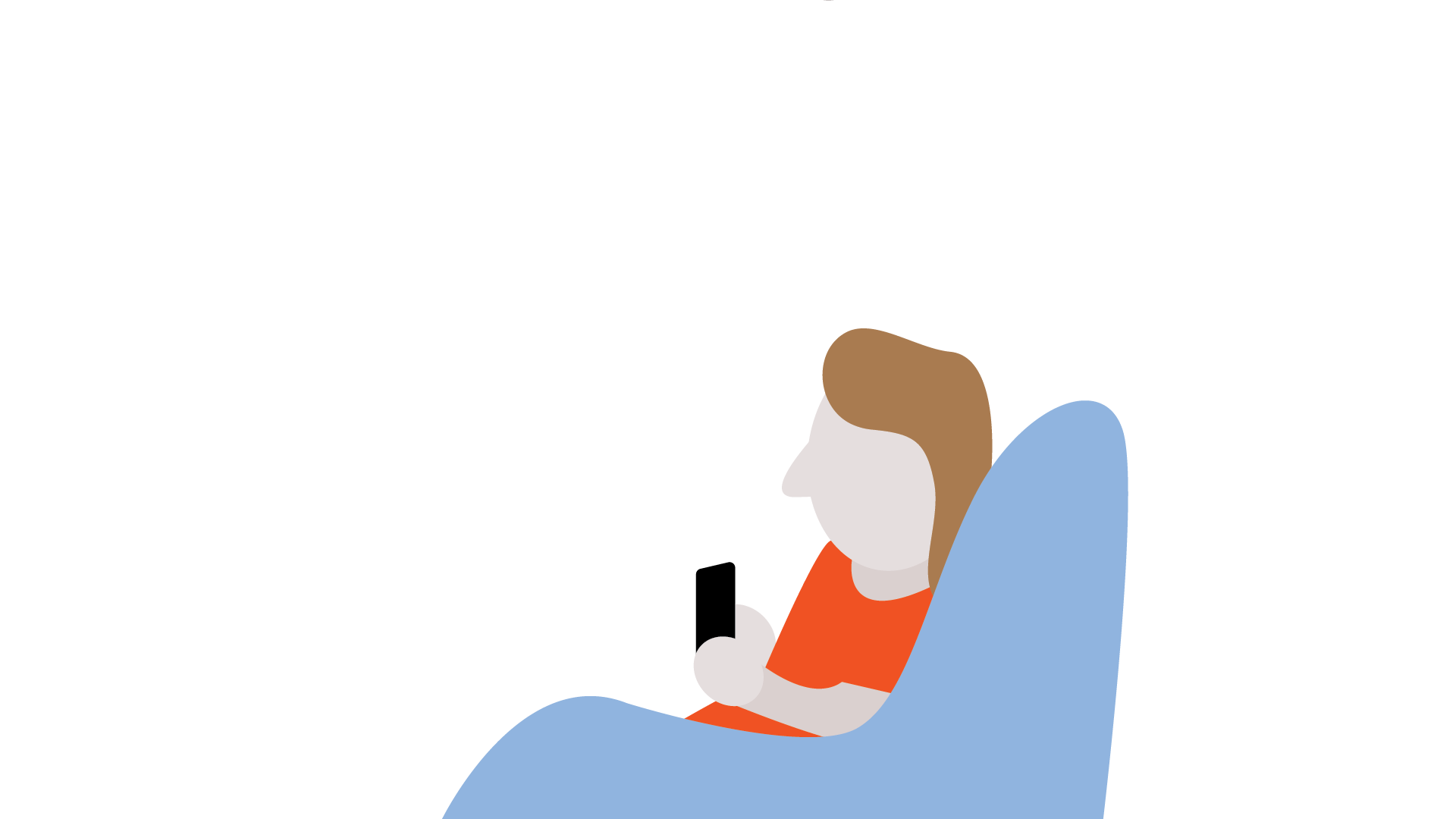 Stereotype
Ideology
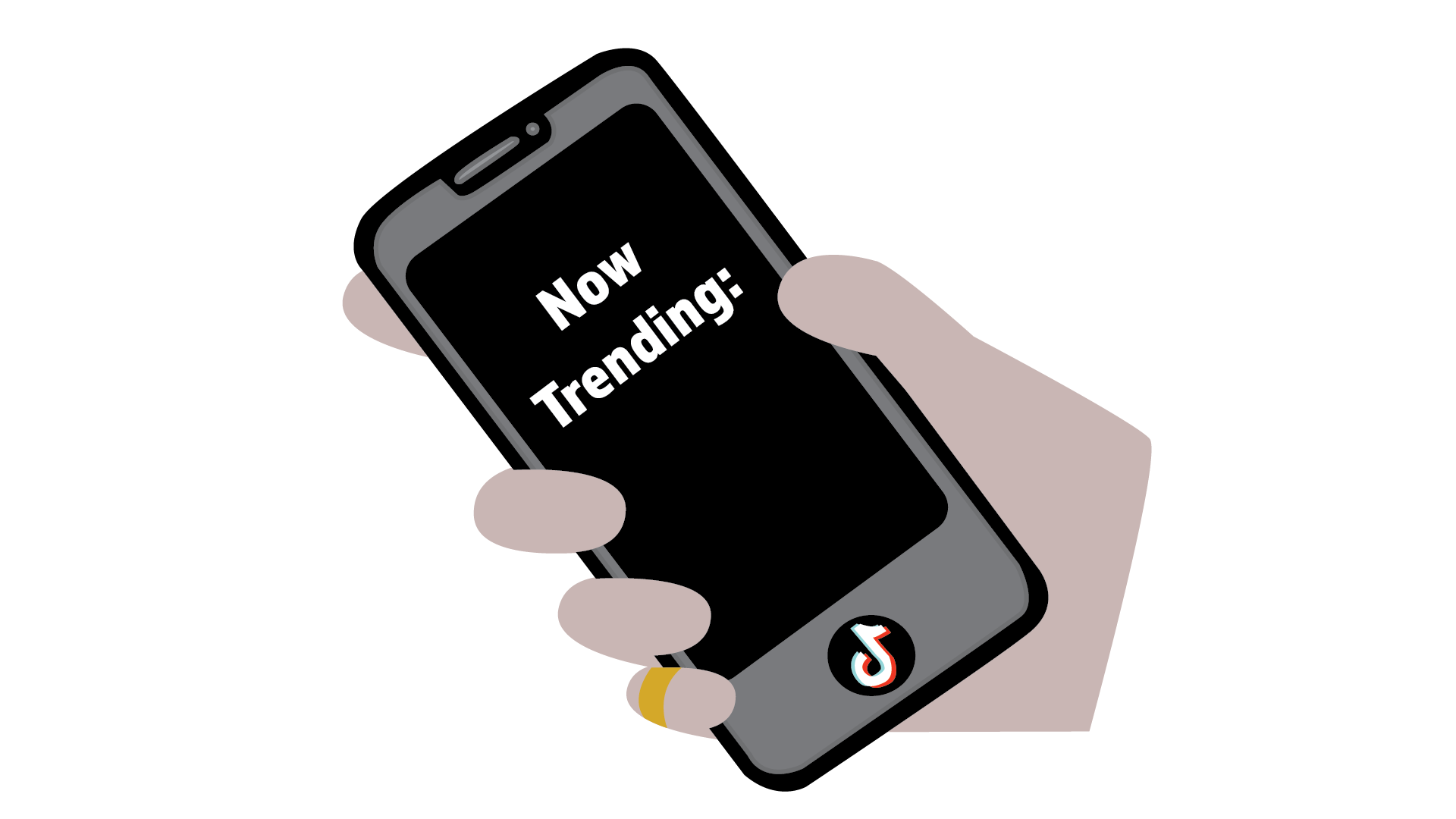 Discourse
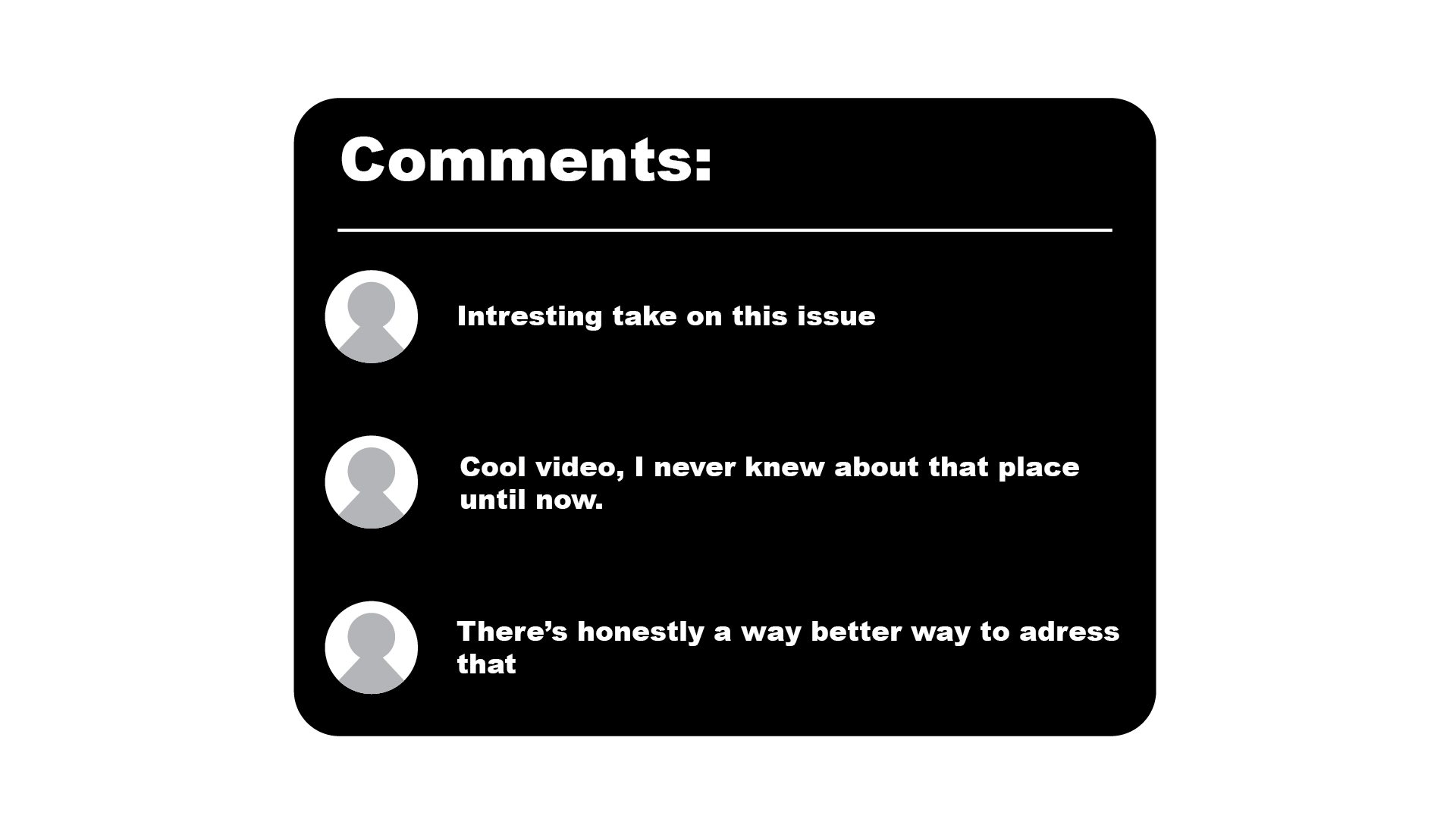 Myth
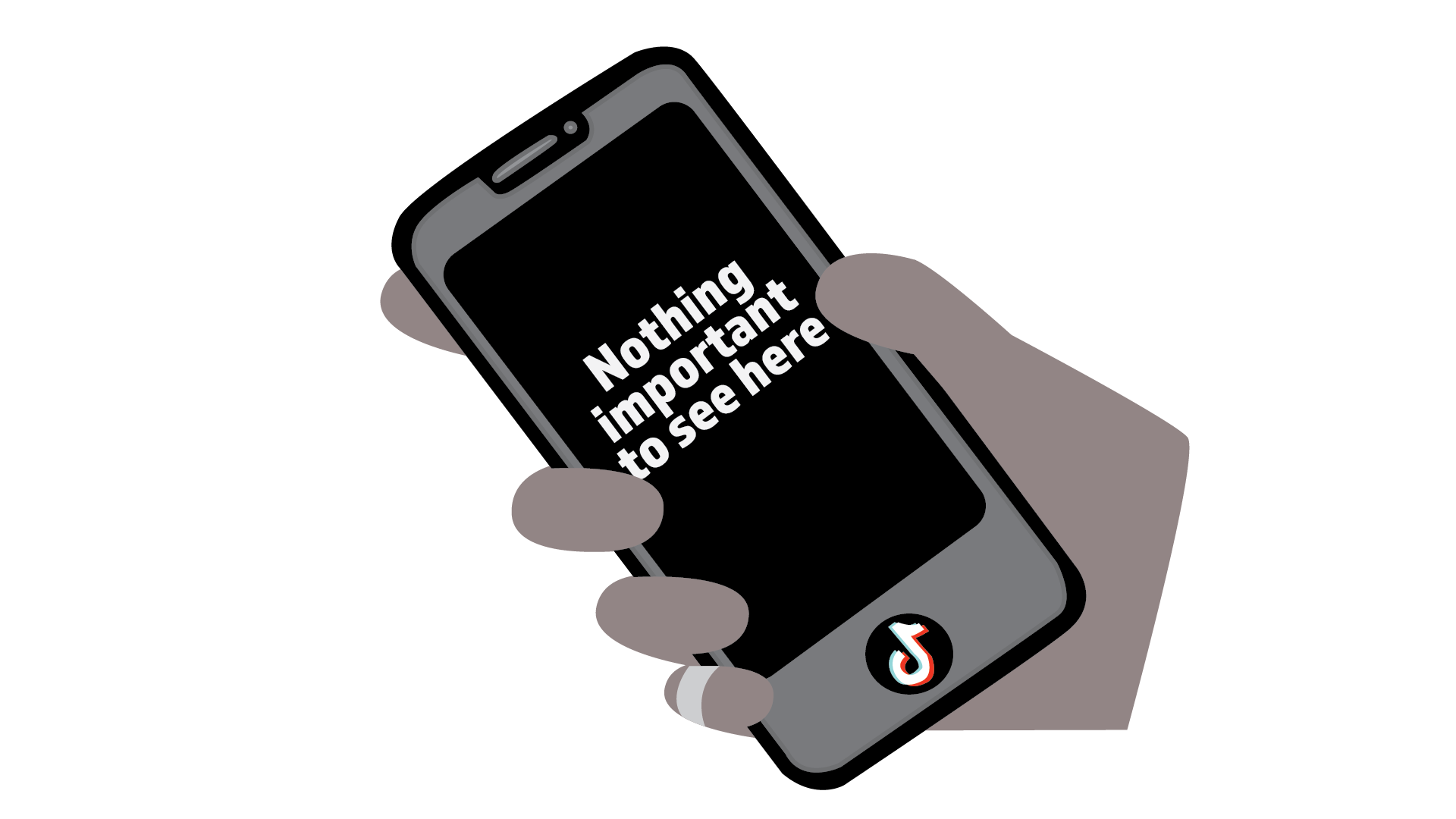 Paradigm
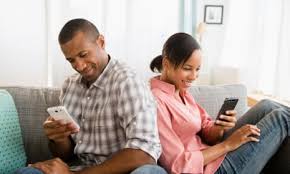